Схема построения человека
Разработал: педагог дополнительного образования Парышев А.Е.
Первые изображения человека
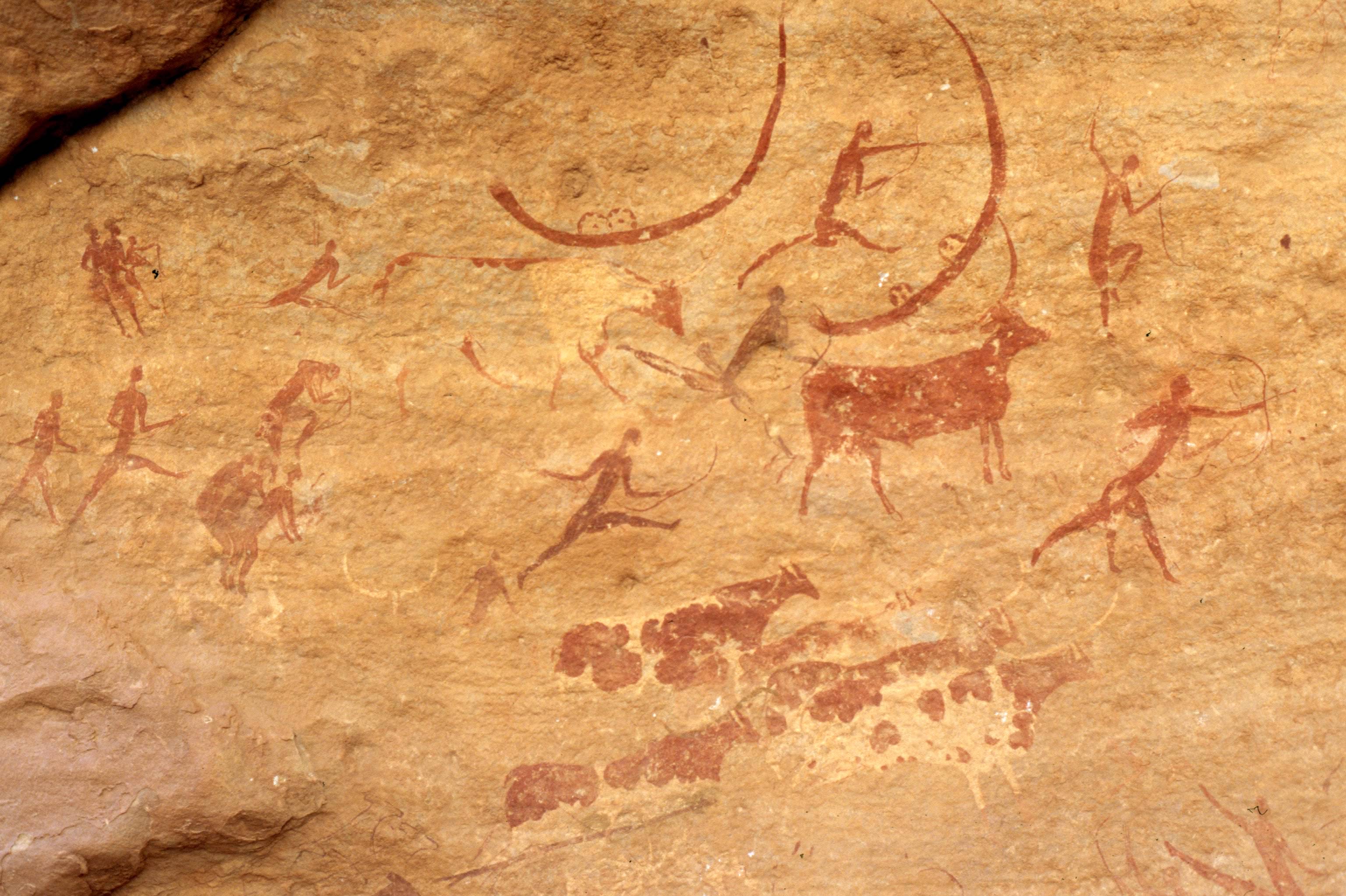 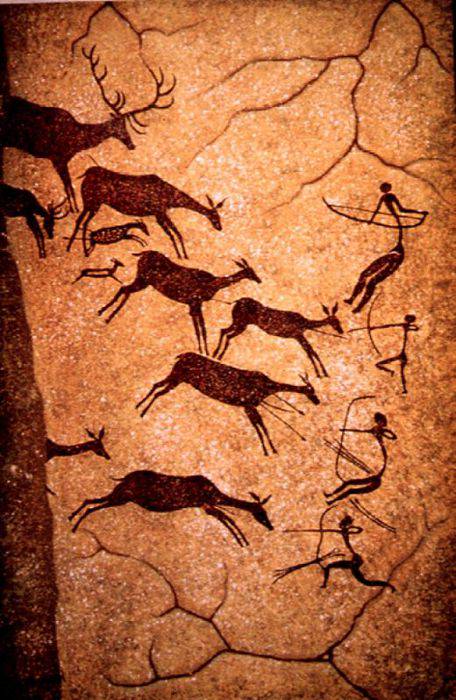 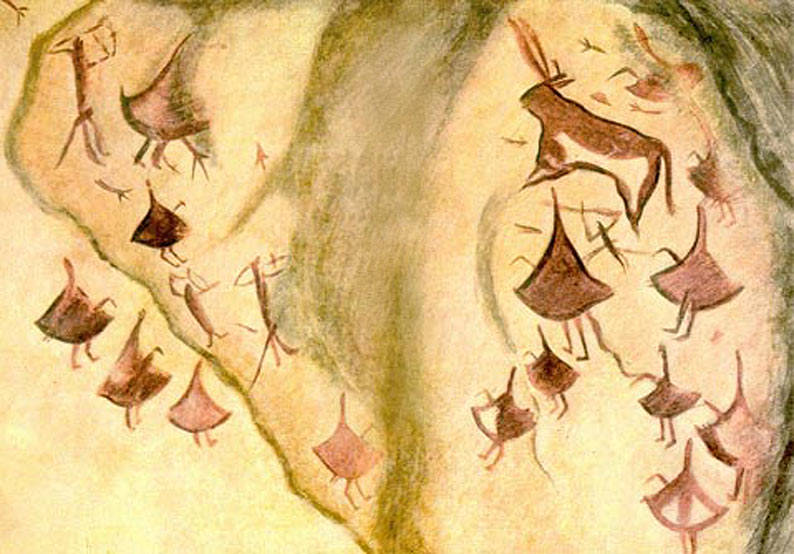 Изображения в Древнем Египте
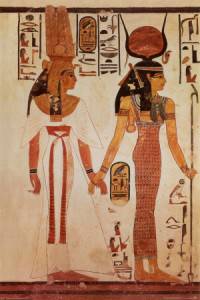 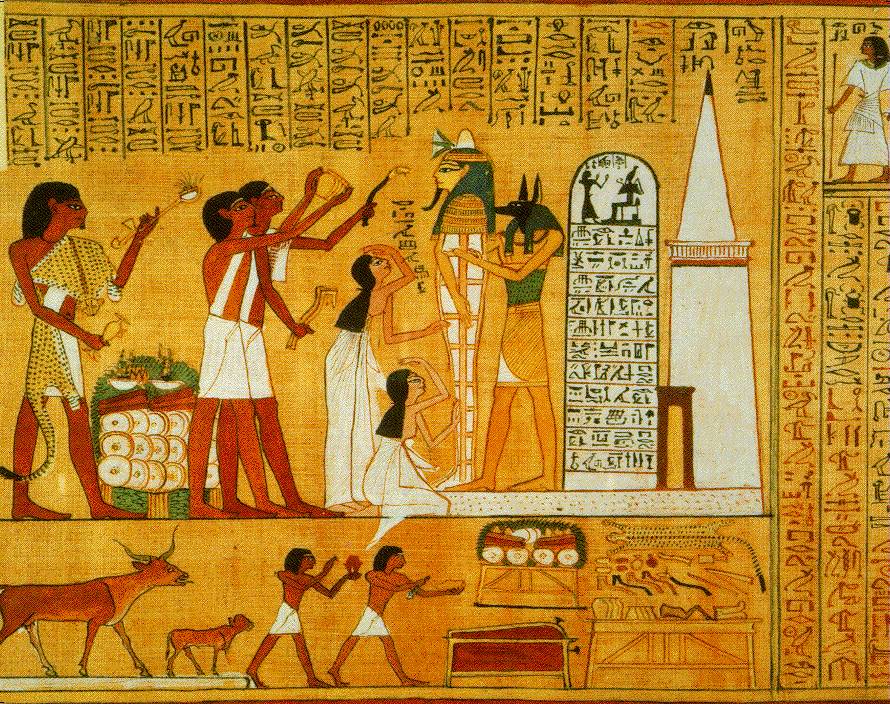 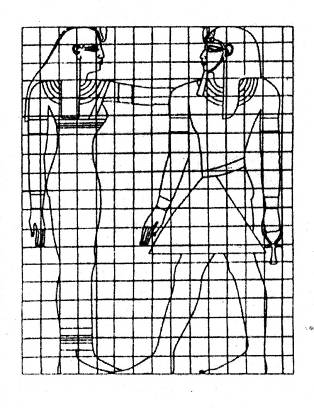 Изображение человека в Древней Греции
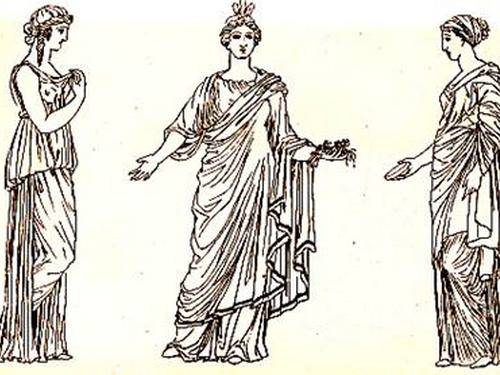 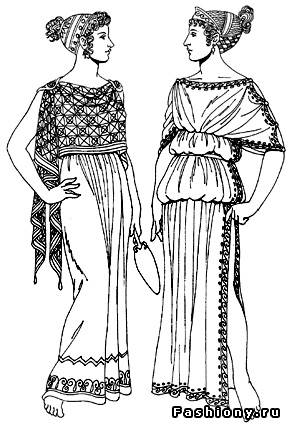 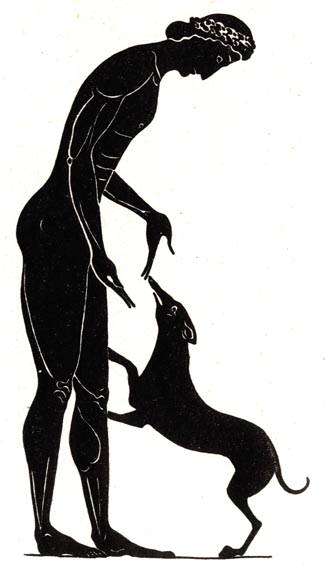 Изображение человека в эпоху Возрождения
Леонардо да Винчи
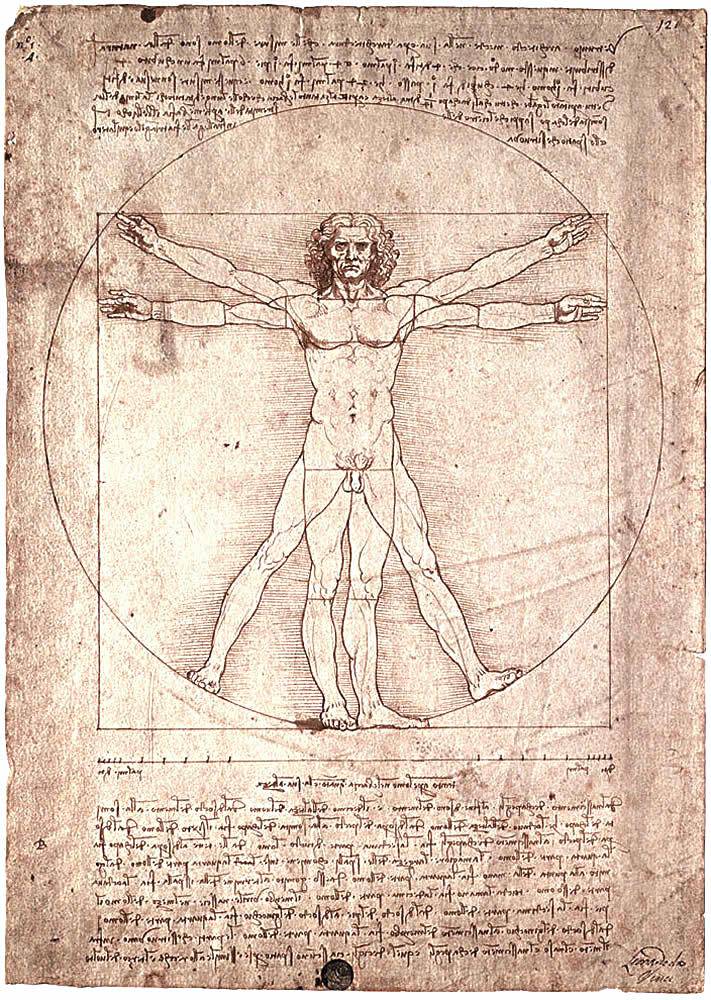 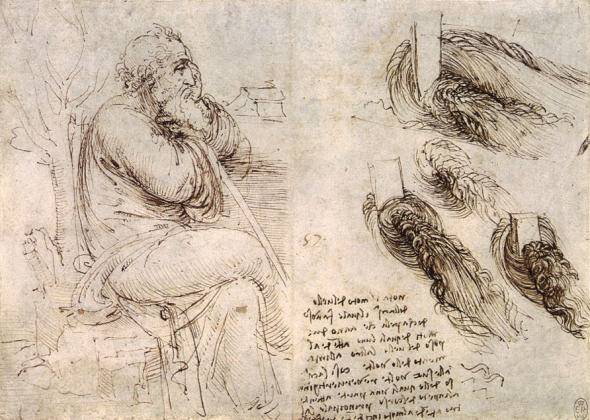 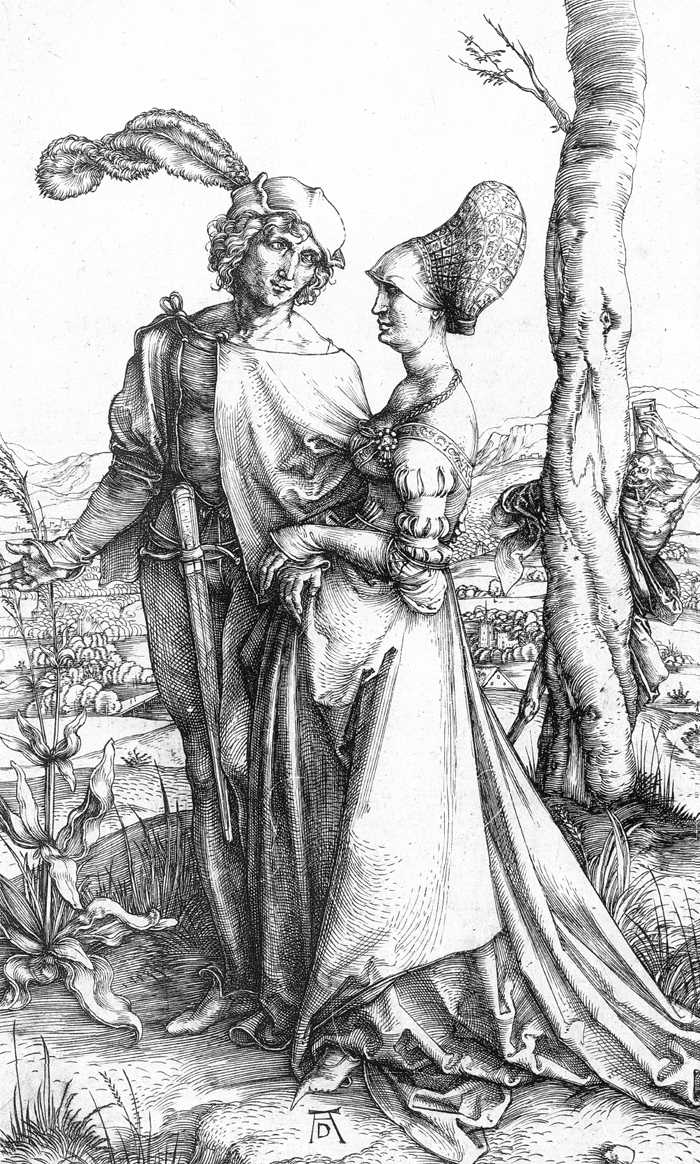 Дюрер
Караваджо
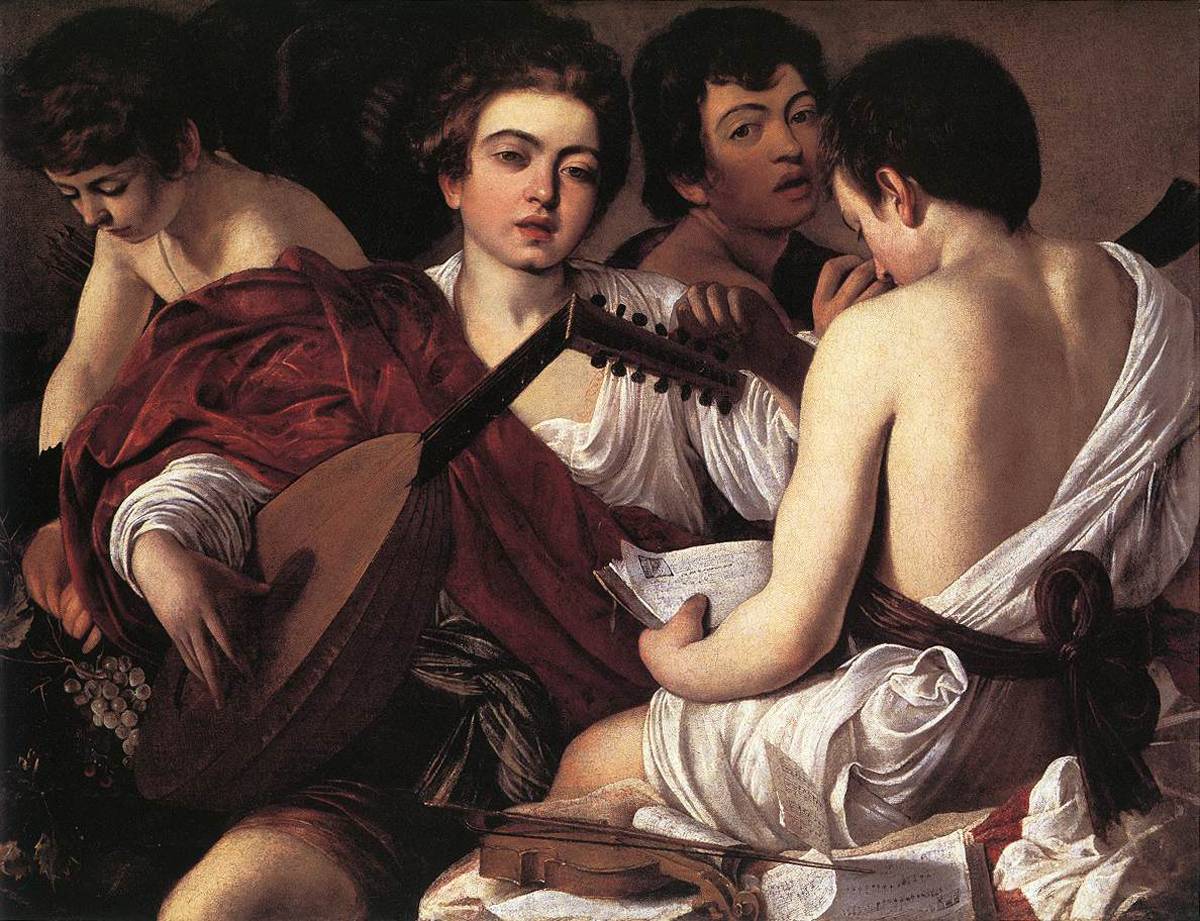 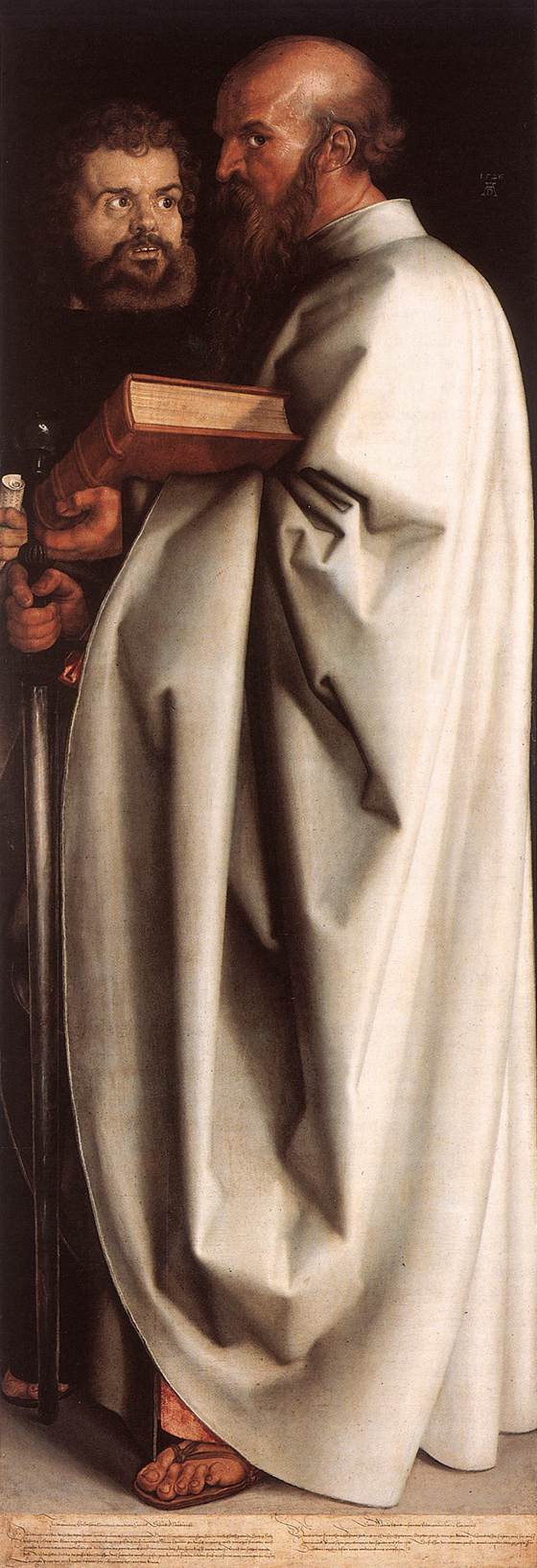 Современные схемы изображения человека
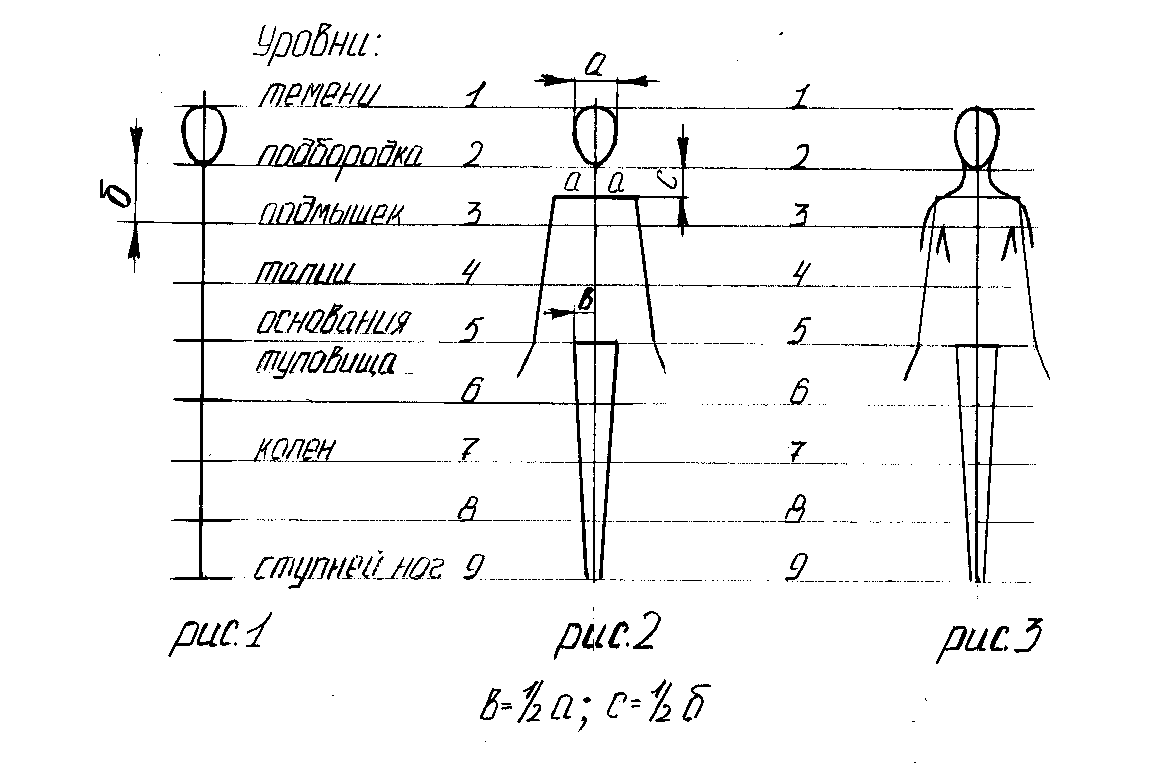 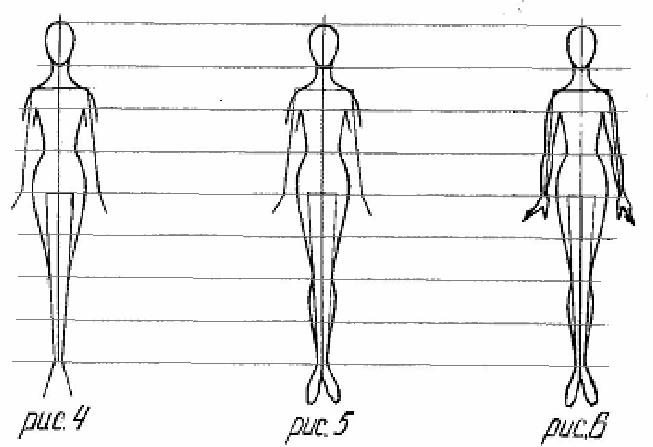